Infrastructure & SustainabilityTown HallFall 2023
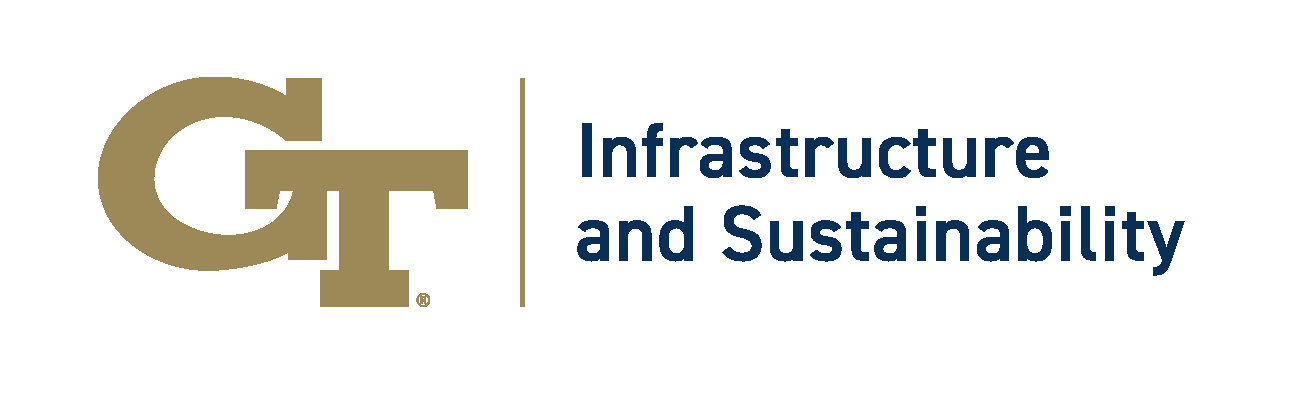 [Speaker Notes: Welcome
Reminder for everyone to mute their microphones
Introduce Shantay Bolton]
Celebrations
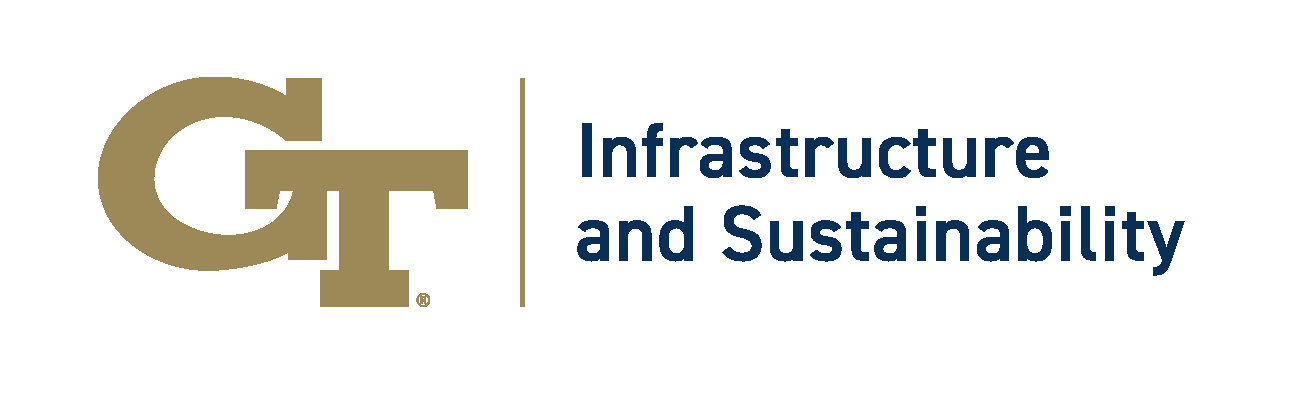 [Speaker Notes: -       140 New Hires in 2023
-       Call out to anyone who has earned a new degree or certification
Awards to Steve Place and Malte Weiland
New York Climate Exchange Partner
Hiring Event at O'Keefe, 
Jim Stephens new role, 
EcoCommons wins SCUP Award,
"Jury's Choice" - Honor - for Excellence in Landscape Architecture,
EcoCommons also wins Merit Award from American Society of Landscape Architects 
Jennifer Chirico participates in panel at the Drawdown Georgia Business Compact Climate Conference in Athens,
Buzzin Back to School program - 185 backpacks distributed throughout I&S,
Annual Picnic, 
Launch of I&S Customer Service Center (for maintenance calls),
Cost of Living Adjustment in July, 
Jamie Ready Master's degree in Business Administration, 
Launch of updated I&S website, 
Redesign of quarterly "Inside I&S" newsletter (new size of the print piece allows for same content but less paper, produced using soy based ink, so paper is compostable as well)
Shantay Bolton new member of ELT
Breakfast After Dark
Week of Welcome I&S participation,
Inclusive Leaders Academy graduates Andy Moxley, Alex Ortiz and William Brown, 
US Energy Secretary visit to GT, 
Kendeda hosts State of Georgia Solar Energy Forum,
New logos on buildings thanks to PDC project managers 
First cooking demo in Community Garden
Jarrett Muncy new Assoc. Dir. Design Services,
Dan Nemec, new Deputy Institute Architect
Amanda Jones, (Interim) Assoc. Dir. Planning
Analytics submitted their art (the Buzz made of beans) to the first ever IBB art show
Several I&S team members participated in Student Move In
Fire Safety trained new Resident Assistants using fire extinguishers correctly
EH&S General Safety team conducting "stretch and flex" programs throughout I&S departments
Construction in progress of East Campus Streetscape
Veteran's Walk of Honor
Divine Nine Plaza
Library Interactive Media Zone
D.M. Smith Building renewal
Progressive Workplace Pilots
TechSquare Phase 3 
Planning department finalizing Comprehensive Campus Plan
Office of Sustainability integral part of Sustainability Next plan which a printed collateral piece is almost complete
Climate Action Plan working groups making significant progress
Office of Sustainability took a field trip to Mercedes Benz to learn of their Zero Waste processes
Parking and Transportation joins I&S
PTS launches new parking permit portal
Building on the success of Smart Restrooms - Bldg. Services beginning Smart Classrooms (QR code system for alerting Bldg. Services about classroom needs)
HR started new hire orientation meetings the first of the month,]
10 Year Work Anniversaries
Neil Fuller
David White
Thomas Willie
Jerita Cosper
Michael Mayers
Foroud Sanamihesari
Donlin Buchanan
Sotha Chhoeun
Hubert Noel
Anita Ferguson
Betty Irby
Cheryl Kelley
Teresa Smith
Beante Hollie
Herbert West
Eugene Holiday
Alfred Blue
Eddie Richardson
Marily Strafford
Allan Couch
Bernadette McCullough
Lisa Safstrom
Shana Dixon
Leonard Major
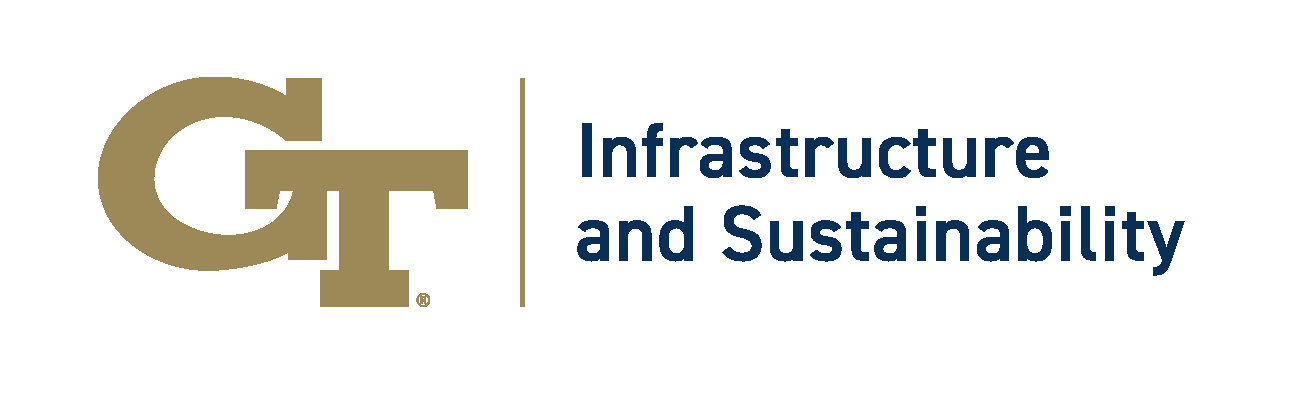 25 Year Work Anniversaries
Oscar Shropshire
Wilhemenia Andrews
Gentle Lee
Brian Clemons
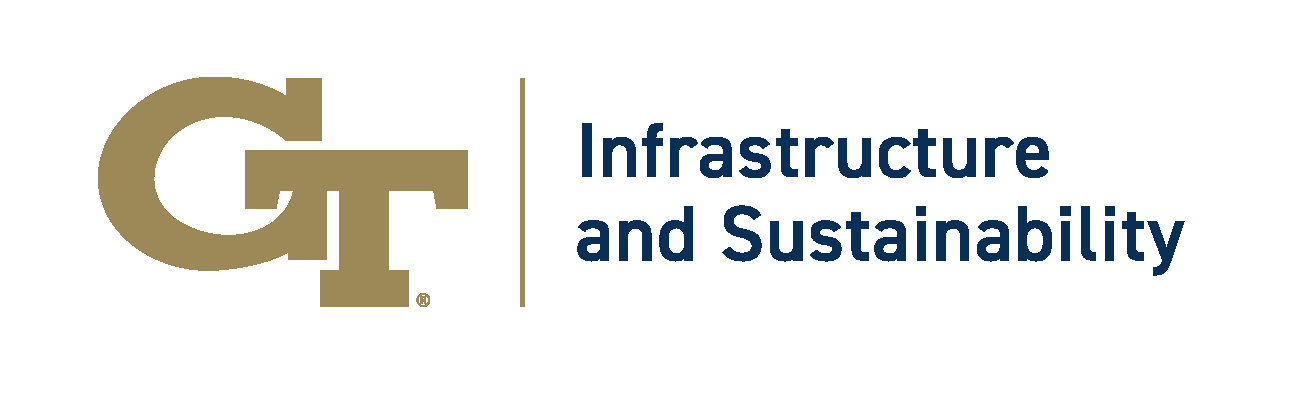 Welcome Parking & Transportation
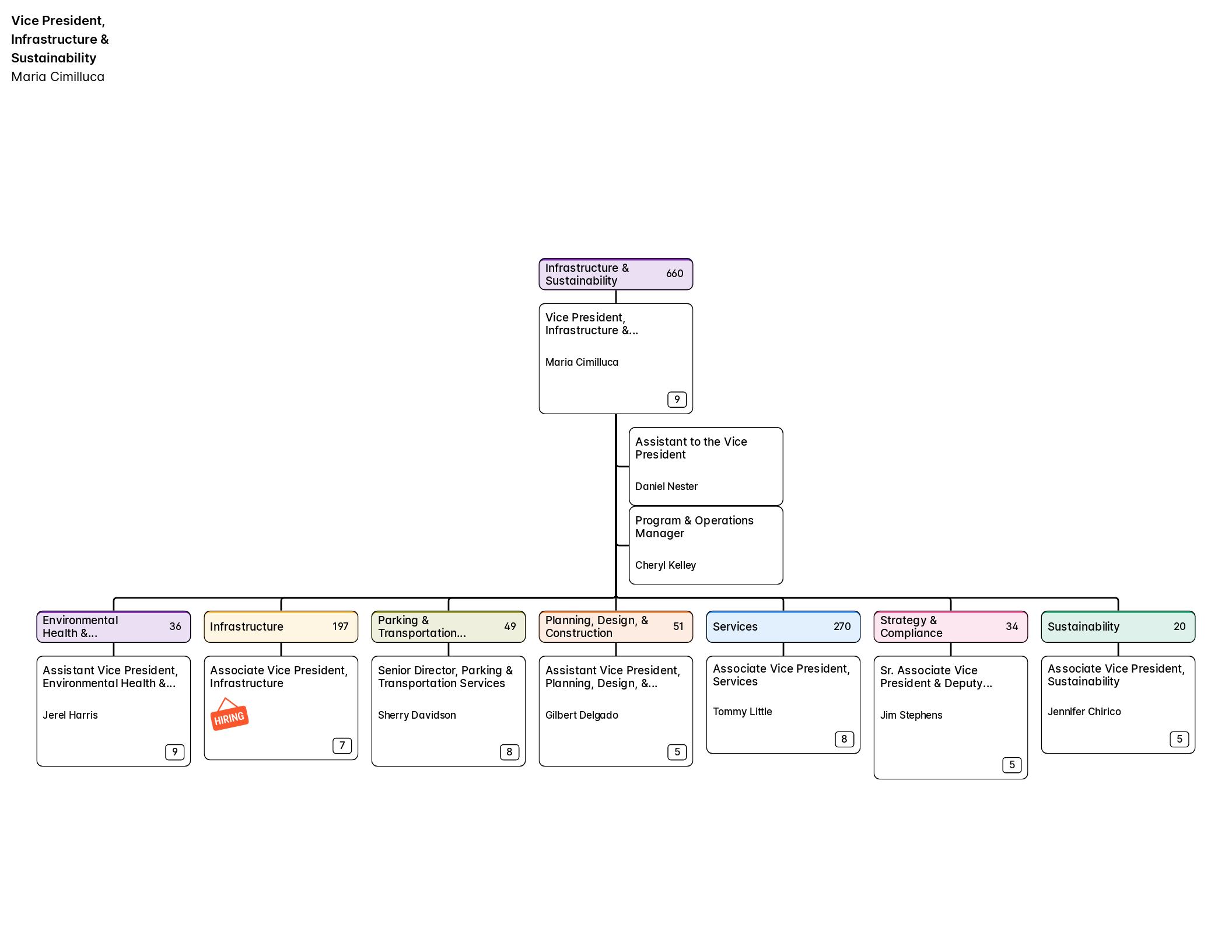 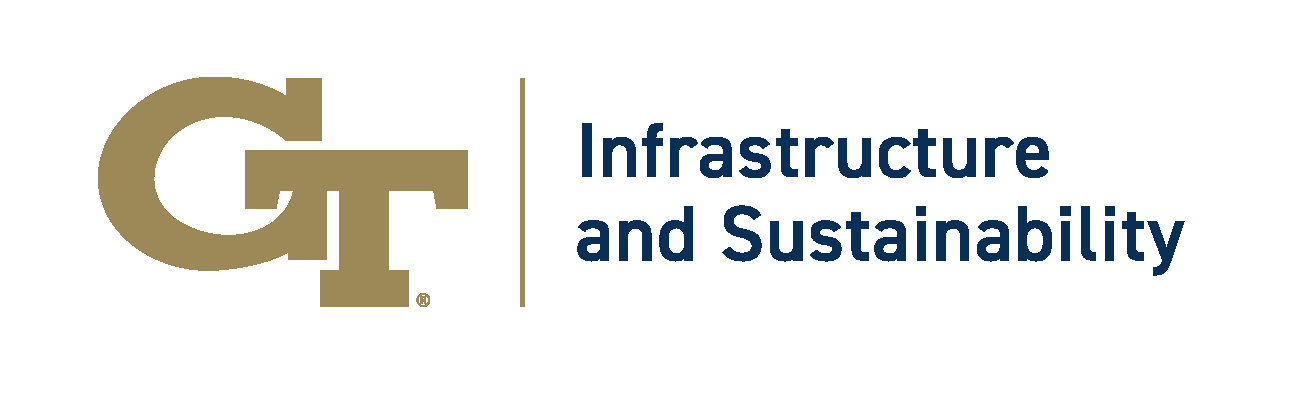 Goals
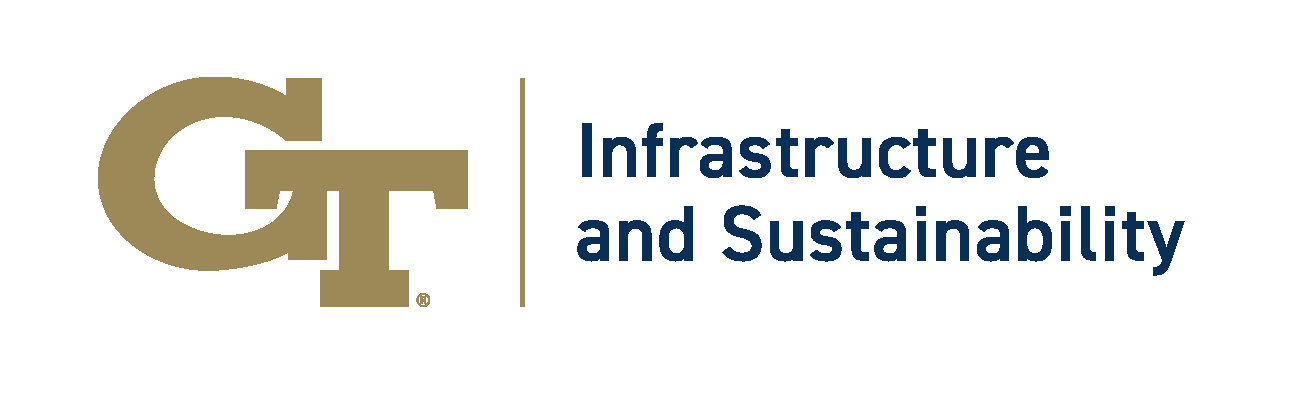 [Speaker Notes: -]
GT Values
Students are our top priority
We strive for excellence
We thrive on diversity
We celebrate collaboration
We champion innovation
We safeguard freedom of inquiry and expression
We nurture the well-being of our community.
We act ethically
We are responsible stewards
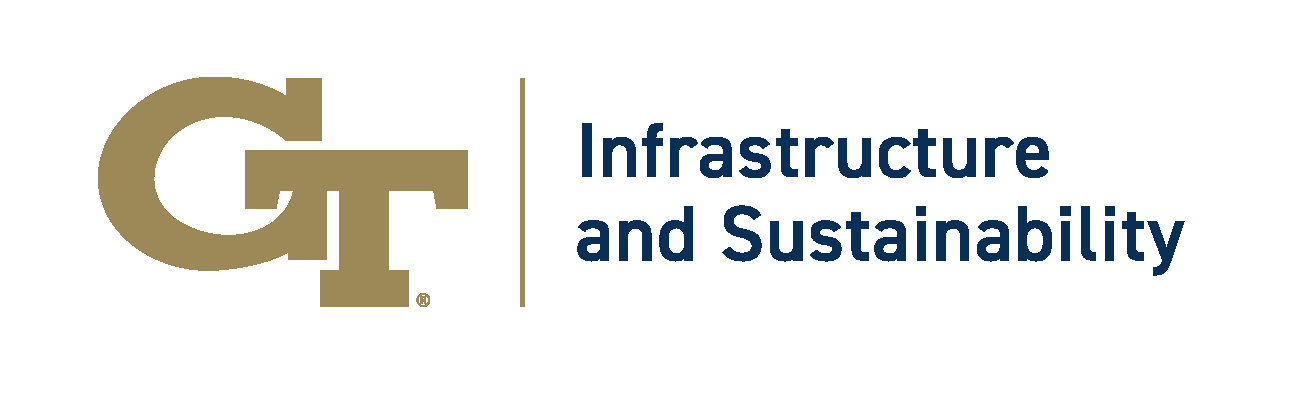 GT Values
Students are our top priority
We strive for excellence
We thrive on diversity
We celebrate collaboration
We champion innovation
We safeguard freedom of inquiry and expression
We nurture the well-being of our community.
We act ethically
We are responsible stewards
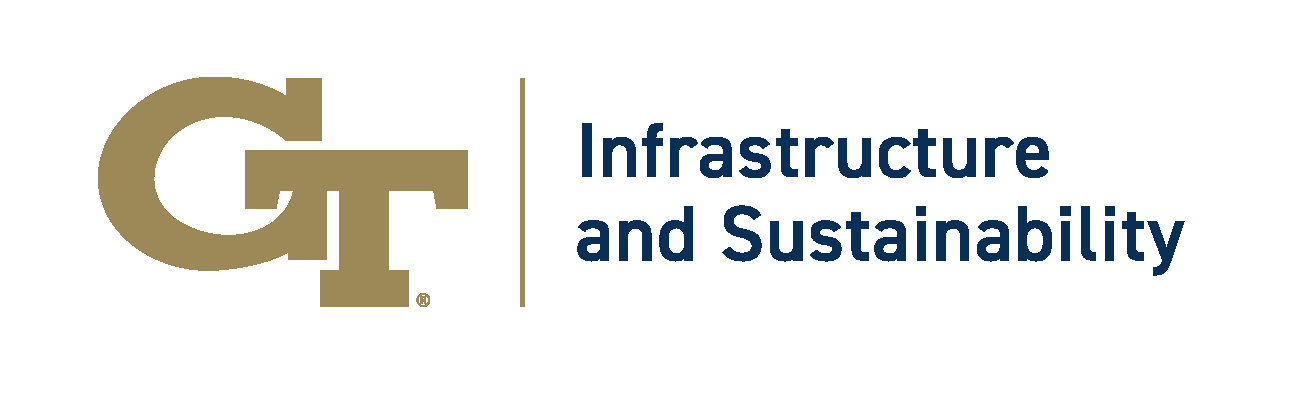 GT Focus Areas for 2023-2024
Expand access to Georgia Tech
Growth
Administrative Services
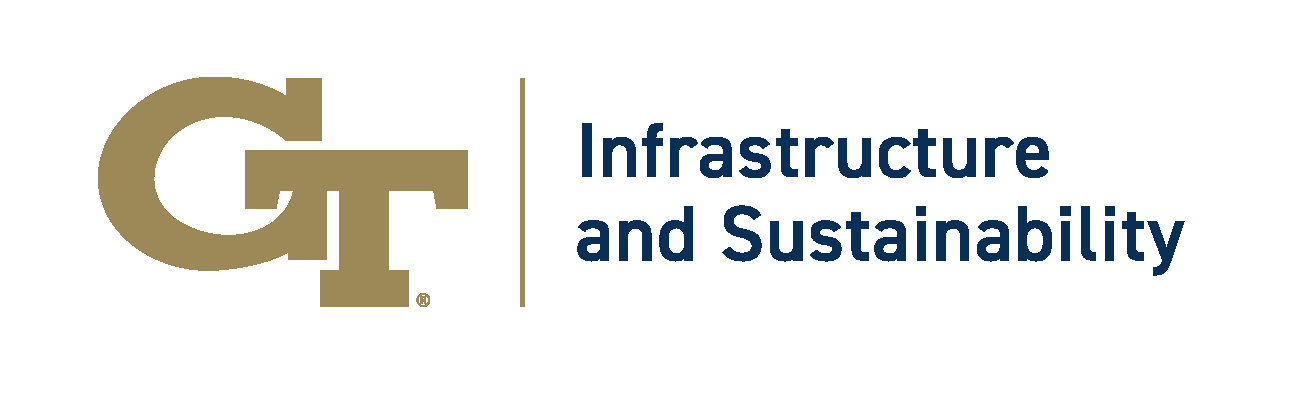 2023 - 2024 I&S Goals
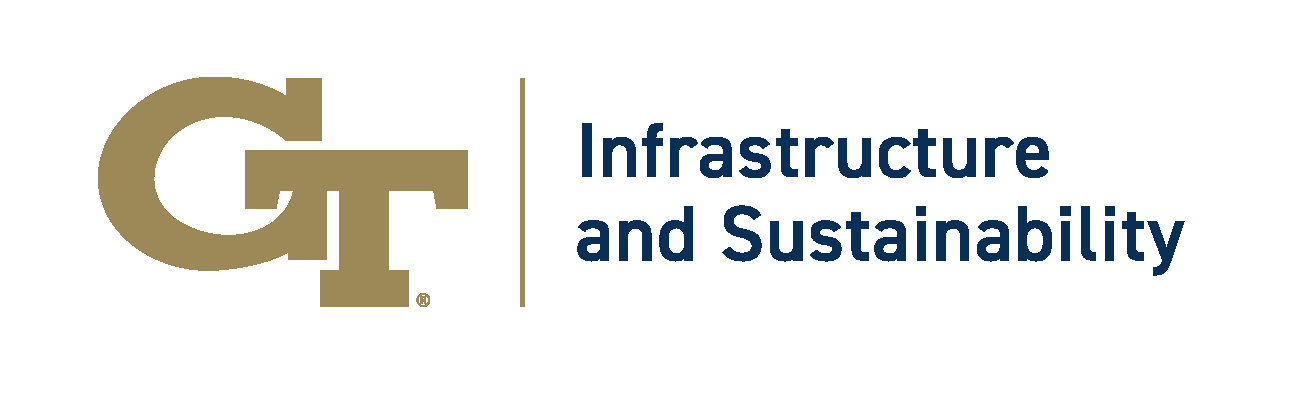 [Speaker Notes: Data & Automation Excellence:
Develop Data Master Plan for I&S: A comprehensive Data Master Plan can help centralize and standardize data management practices. This can lead to improved data quality, enhanced decision-making, and more efficient operations. Research has shown that organizations with effective data management strategies experience higher productivity and profitability.
Develop an FDD program: Implementing a Fault Detection and Diagnostics program can lead to early identification of equipment issues, reducing downtime and maintenance costs. 
Develop a system to track contracting metrics: Establishing a system to track contracting metrics can improve transparency, efficiency, and accountability in the contracting process. This can lead to better contract management, cost control, and vendor performance evaluation, which can drive cost savings and operational effectiveness.
Leverage the GIS system: Drive efficiencies across maintenance, landscape, EH&S, staging, utility outage maps, and planning. Our focus will be on developing an intuitive user interface that allows non-GIS users to easily interact with the system, unlocking its full potential for seamless collaboration and improved processes.
RPA/OIT Collaboration:  I&S will collaborate with OIT to drive process efficiency.  Whether using RPA, AI or other tools, the goal is to drive cost savings and process improvement.
Operational Excellence:
Develop software or business process solutions to improve customer service: Enhancing customer service through software or process solutions can lead to improved customer satisfaction and retention. 
Develop a Waste Management Efficiency Improvement Plan: Implementing an efficiency improvement plan for waste management can reduce costs, optimize resource utilization, and demonstrate the organization's commitment to environmental sustainability. Effective waste management practices can be a good first step towards a zero-waste program.
Enhance Work Order intake: Increase the use of the SMART restroom and classroom program to increase customer participation in the reporting of service requests.  Align and utilize the Live Safe app.
Construction Excellence:
Develop a new capital project intake process: Streamlining the capital project intake process can reduce delays, improve resource allocation, and enhance project delivery. Effective project intake processes can significantly increase project success rates and reduce costs, while incorporating sustainability and EH&S needs.
Develop a document management process: Efficient document management improves collaboration, reduces errors, and enhances document access. Organizations that adopt effective document management practices experience cost savings, improved compliance, and increased productivity.
Establish a Job Order Contracting program: Implementing a Job Order Contracting program can streamline construction procurement, expedite project delivery, and enhance cost control. Studies have shown that organizations leveraging Job Order Contracting experience faster project completion times, improved cost predictability, and reduced administrative burden.
Select and implement a Project Management Software System: Adopting a robust project management software system can enhance project planning, resource allocation, and collaboration. Organizations with effective project management practices complete projects on time, within budget, incorporate sustainability and EH&S needs, and achieve higher customer satisfaction.
Develop a deferred renewal program: A deferred renewal program can ensure timely maintenance and upgrades of critical infrastructure, minimizing unexpected failures and reducing long-term costs. Proactive infrastructure renewal has been associated with enhanced operational efficiency, reduced downtime, incorporation of deep energy retrofits, code compliance, and improved asset performance.  At present, State and GT resources are only addressing 25% of the annual need.  
By prioritizing these transformative goals in Data & Automation Excellence, Operational Excellence, and Construction Excellence, our organization is poised to achieve significant advancements. These goals encompass a holistic approach that integrates data management, automation, customer service, waste management, construction processes, and infrastructure renewal. As we pursue these objectives, we will unlock the potential for improved data quality, enhanced decision-making, reduced downtime, cost savings, streamlined operations, and heightened customer satisfaction.
Furthermore, our commitment to sustainability and environmental responsibility aligns well with our institutional goals. By implementing efficient waste management practices, embracing a zero-waste mindset, and incorporating sustainability and EH&S considerations into all projects, will create a more purposeful path for I&S.
Through collaboration, innovation, and a shared vision, we will not only transform our team but also empower the entire organization. By aligning our efforts, connecting silos, and fostering a culture of continuous improvement, we will establish a solid foundation for future success.]
2023 - 2024 I&S Goals
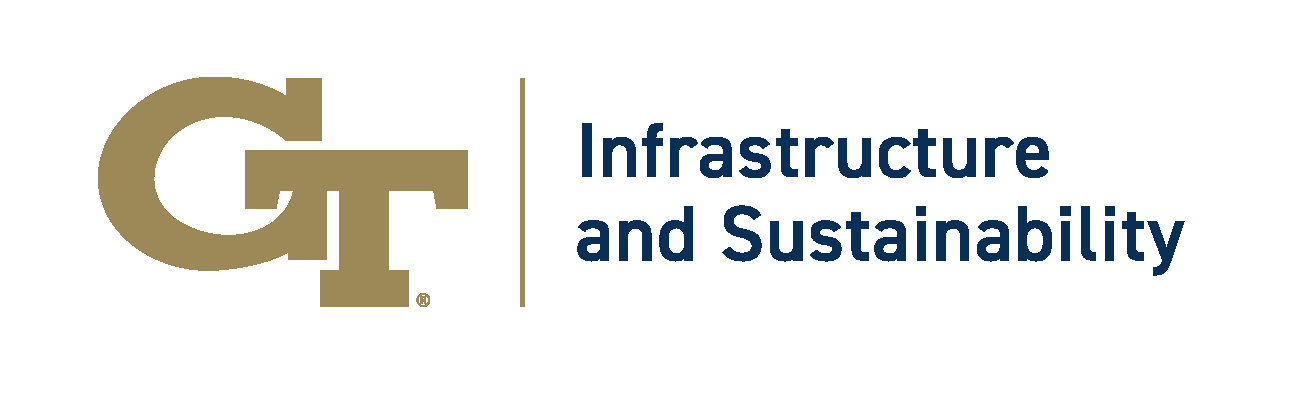 [Speaker Notes: Data & Automation Excellence:
Develop Data Master Plan for I&S: A comprehensive Data Master Plan can help centralize and standardize data management practices. This can lead to improved data quality, enhanced decision-making, and more efficient operations. Research has shown that organizations with effective data management strategies experience higher productivity and profitability.
Develop an FDD program: Implementing a Fault Detection and Diagnostics program can lead to early identification of equipment issues, reducing downtime and maintenance costs. 
Develop a system to track contracting metrics: Establishing a system to track contracting metrics can improve transparency, efficiency, and accountability in the contracting process. This can lead to better contract management, cost control, and vendor performance evaluation, which can drive cost savings and operational effectiveness.
Leverage the GIS system: Drive efficiencies across maintenance, landscape, EH&S, staging, utility outage maps, and planning. Our focus will be on developing an intuitive user interface that allows non-GIS users to easily interact with the system, unlocking its full potential for seamless collaboration and improved processes.
RPA/OIT Collaboration:  I&S will collaborate with OIT to drive process efficiency.  Whether using RPA, AI or other tools, the goal is to drive cost savings and process improvement.
Operational Excellence:
Develop software or business process solutions to improve customer service: Enhancing customer service through software or process solutions can lead to improved customer satisfaction and retention. 
Develop a Waste Management Efficiency Improvement Plan: Implementing an efficiency improvement plan for waste management can reduce costs, optimize resource utilization, and demonstrate the organization's commitment to environmental sustainability. Effective waste management practices can be a good first step towards a zero-waste program.
Enhance Work Order intake: Increase the use of the SMART restroom and classroom program to increase customer participation in the reporting of service requests.  Align and utilize the Live Safe app.
Construction Excellence:
Develop a new capital project intake process: Streamlining the capital project intake process can reduce delays, improve resource allocation, and enhance project delivery. Effective project intake processes can significantly increase project success rates and reduce costs, while incorporating sustainability and EH&S needs.
Develop a document management process: Efficient document management improves collaboration, reduces errors, and enhances document access. Organizations that adopt effective document management practices experience cost savings, improved compliance, and increased productivity.
Establish a Job Order Contracting program: Implementing a Job Order Contracting program can streamline construction procurement, expedite project delivery, and enhance cost control. Studies have shown that organizations leveraging Job Order Contracting experience faster project completion times, improved cost predictability, and reduced administrative burden.
Select and implement a Project Management Software System: Adopting a robust project management software system can enhance project planning, resource allocation, and collaboration. Organizations with effective project management practices complete projects on time, within budget, incorporate sustainability and EH&S needs, and achieve higher customer satisfaction.
Develop a deferred renewal program: A deferred renewal program can ensure timely maintenance and upgrades of critical infrastructure, minimizing unexpected failures and reducing long-term costs. Proactive infrastructure renewal has been associated with enhanced operational efficiency, reduced downtime, incorporation of deep energy retrofits, code compliance, and improved asset performance.  At present, State and GT resources are only addressing 25% of the annual need.  
By prioritizing these transformative goals in Data & Automation Excellence, Operational Excellence, and Construction Excellence, our organization is poised to achieve significant advancements. These goals encompass a holistic approach that integrates data management, automation, customer service, waste management, construction processes, and infrastructure renewal. As we pursue these objectives, we will unlock the potential for improved data quality, enhanced decision-making, reduced downtime, cost savings, streamlined operations, and heightened customer satisfaction.
Furthermore, our commitment to sustainability and environmental responsibility aligns well with our institutional goals. By implementing efficient waste management practices, embracing a zero-waste mindset, and incorporating sustainability and EH&S considerations into all projects, will create a more purposeful path for I&S.
Through collaboration, innovation, and a shared vision, we will not only transform our team but also empower the entire organization. By aligning our efforts, connecting silos, and fostering a culture of continuous improvement, we will establish a solid foundation for future success.]
2023 - 2024 I&S Goals
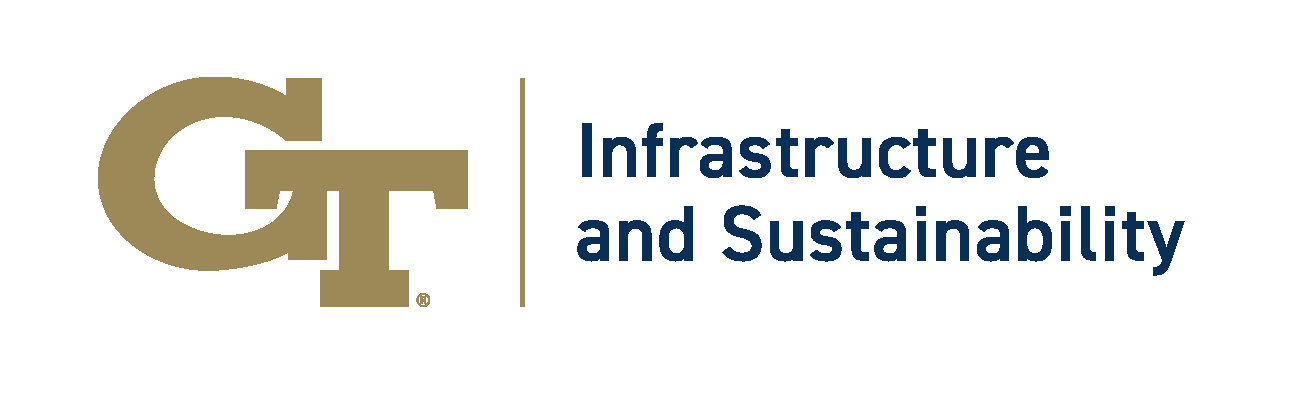 [Speaker Notes: Data & Automation Excellence:
Develop Data Master Plan for I&S: A comprehensive Data Master Plan can help centralize and standardize data management practices. This can lead to improved data quality, enhanced decision-making, and more efficient operations. Research has shown that organizations with effective data management strategies experience higher productivity and profitability.
Develop an FDD program: Implementing a Fault Detection and Diagnostics program can lead to early identification of equipment issues, reducing downtime and maintenance costs. 
Develop a system to track contracting metrics: Establishing a system to track contracting metrics can improve transparency, efficiency, and accountability in the contracting process. This can lead to better contract management, cost control, and vendor performance evaluation, which can drive cost savings and operational effectiveness.
Leverage the GIS system: Drive efficiencies across maintenance, landscape, EH&S, staging, utility outage maps, and planning. Our focus will be on developing an intuitive user interface that allows non-GIS users to easily interact with the system, unlocking its full potential for seamless collaboration and improved processes.
RPA/OIT Collaboration:  I&S will collaborate with OIT to drive process efficiency.  Whether using RPA, AI or other tools, the goal is to drive cost savings and process improvement.
Operational Excellence:
Develop software or business process solutions to improve customer service: Enhancing customer service through software or process solutions can lead to improved customer satisfaction and retention. 
Develop a Waste Management Efficiency Improvement Plan: Implementing an efficiency improvement plan for waste management can reduce costs, optimize resource utilization, and demonstrate the organization's commitment to environmental sustainability. Effective waste management practices can be a good first step towards a zero-waste program.
Enhance Work Order intake: Increase the use of the SMART restroom and classroom program to increase customer participation in the reporting of service requests.  Align and utilize the Live Safe app.
Construction Excellence:
Develop a new capital project intake process: Streamlining the capital project intake process can reduce delays, improve resource allocation, and enhance project delivery. Effective project intake processes can significantly increase project success rates and reduce costs, while incorporating sustainability and EH&S needs.
Develop a document management process: Efficient document management improves collaboration, reduces errors, and enhances document access. Organizations that adopt effective document management practices experience cost savings, improved compliance, and increased productivity.
Establish a Job Order Contracting program: Implementing a Job Order Contracting program can streamline construction procurement, expedite project delivery, and enhance cost control. Studies have shown that organizations leveraging Job Order Contracting experience faster project completion times, improved cost predictability, and reduced administrative burden.
Select and implement a Project Management Software System: Adopting a robust project management software system can enhance project planning, resource allocation, and collaboration. Organizations with effective project management practices complete projects on time, within budget, incorporate sustainability and EH&S needs, and achieve higher customer satisfaction.
Develop a deferred renewal program: A deferred renewal program can ensure timely maintenance and upgrades of critical infrastructure, minimizing unexpected failures and reducing long-term costs. Proactive infrastructure renewal has been associated with enhanced operational efficiency, reduced downtime, incorporation of deep energy retrofits, code compliance, and improved asset performance.  At present, State and GT resources are only addressing 25% of the annual need.  
By prioritizing these transformative goals in Data & Automation Excellence, Operational Excellence, and Construction Excellence, our organization is poised to achieve significant advancements. These goals encompass a holistic approach that integrates data management, automation, customer service, waste management, construction processes, and infrastructure renewal. As we pursue these objectives, we will unlock the potential for improved data quality, enhanced decision-making, reduced downtime, cost savings, streamlined operations, and heightened customer satisfaction.
Furthermore, our commitment to sustainability and environmental responsibility aligns well with our institutional goals. By implementing efficient waste management practices, embracing a zero-waste mindset, and incorporating sustainability and EH&S considerations into all projects, will create a more purposeful path for I&S.
Through collaboration, innovation, and a shared vision, we will not only transform our team but also empower the entire organization. By aligning our efforts, connecting silos, and fostering a culture of continuous improvement, we will establish a solid foundation for future success.]
2023 - 2024 I&S Goals
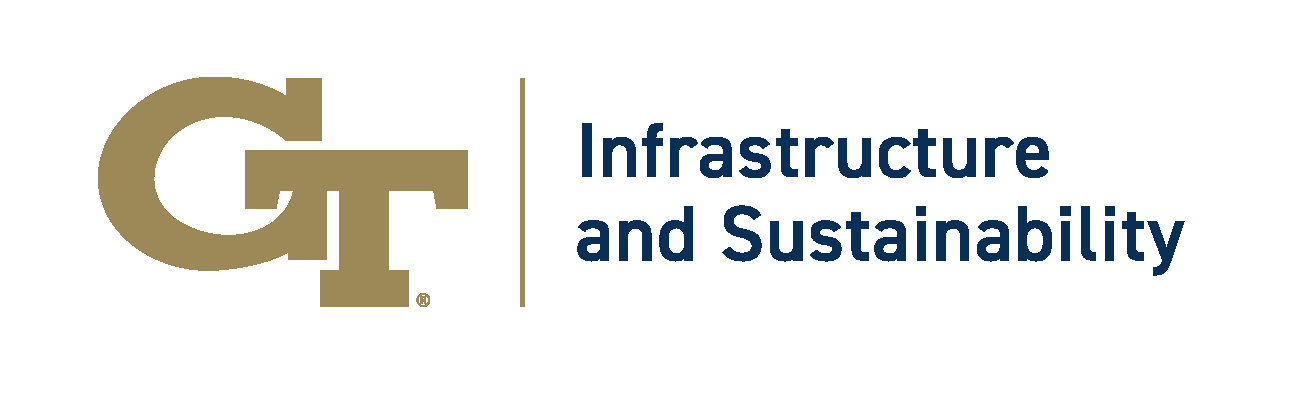 [Speaker Notes: Data & Automation Excellence:
Develop Data Master Plan for I&S: A comprehensive Data Master Plan can help centralize and standardize data management practices. This can lead to improved data quality, enhanced decision-making, and more efficient operations. Research has shown that organizations with effective data management strategies experience higher productivity and profitability.
Develop an FDD program: Implementing a Fault Detection and Diagnostics program can lead to early identification of equipment issues, reducing downtime and maintenance costs. 
Develop a system to track contracting metrics: Establishing a system to track contracting metrics can improve transparency, efficiency, and accountability in the contracting process. This can lead to better contract management, cost control, and vendor performance evaluation, which can drive cost savings and operational effectiveness.
Leverage the GIS system: Drive efficiencies across maintenance, landscape, EH&S, staging, utility outage maps, and planning. Our focus will be on developing an intuitive user interface that allows non-GIS users to easily interact with the system, unlocking its full potential for seamless collaboration and improved processes.
RPA/OIT Collaboration:  I&S will collaborate with OIT to drive process efficiency.  Whether using RPA, AI or other tools, the goal is to drive cost savings and process improvement.
Operational Excellence:
Develop software or business process solutions to improve customer service: Enhancing customer service through software or process solutions can lead to improved customer satisfaction and retention. 
Develop a Waste Management Efficiency Improvement Plan: Implementing an efficiency improvement plan for waste management can reduce costs, optimize resource utilization, and demonstrate the organization's commitment to environmental sustainability. Effective waste management practices can be a good first step towards a zero-waste program.
Enhance Work Order intake: Increase the use of the SMART restroom and classroom program to increase customer participation in the reporting of service requests.  Align and utilize the Live Safe app.
Construction Excellence:
Develop a new capital project intake process: Streamlining the capital project intake process can reduce delays, improve resource allocation, and enhance project delivery. Effective project intake processes can significantly increase project success rates and reduce costs, while incorporating sustainability and EH&S needs.
Develop a document management process: Efficient document management improves collaboration, reduces errors, and enhances document access. Organizations that adopt effective document management practices experience cost savings, improved compliance, and increased productivity.
Establish a Job Order Contracting program: Implementing a Job Order Contracting program can streamline construction procurement, expedite project delivery, and enhance cost control. Studies have shown that organizations leveraging Job Order Contracting experience faster project completion times, improved cost predictability, and reduced administrative burden.
Select and implement a Project Management Software System: Adopting a robust project management software system can enhance project planning, resource allocation, and collaboration. Organizations with effective project management practices complete projects on time, within budget, incorporate sustainability and EH&S needs, and achieve higher customer satisfaction.
Develop a deferred renewal program: A deferred renewal program can ensure timely maintenance and upgrades of critical infrastructure, minimizing unexpected failures and reducing long-term costs. Proactive infrastructure renewal has been associated with enhanced operational efficiency, reduced downtime, incorporation of deep energy retrofits, code compliance, and improved asset performance.  At present, State and GT resources are only addressing 25% of the annual need.  
By prioritizing these transformative goals in Data & Automation Excellence, Operational Excellence, and Construction Excellence, our organization is poised to achieve significant advancements. These goals encompass a holistic approach that integrates data management, automation, customer service, waste management, construction processes, and infrastructure renewal. As we pursue these objectives, we will unlock the potential for improved data quality, enhanced decision-making, reduced downtime, cost savings, streamlined operations, and heightened customer satisfaction.
Furthermore, our commitment to sustainability and environmental responsibility aligns well with our institutional goals. By implementing efficient waste management practices, embracing a zero-waste mindset, and incorporating sustainability and EH&S considerations into all projects, will create a more purposeful path for I&S.
Through collaboration, innovation, and a shared vision, we will not only transform our team but also empower the entire organization. By aligning our efforts, connecting silos, and fostering a culture of continuous improvement, we will establish a solid foundation for future success.]
2023 - 2024 I&S Goals
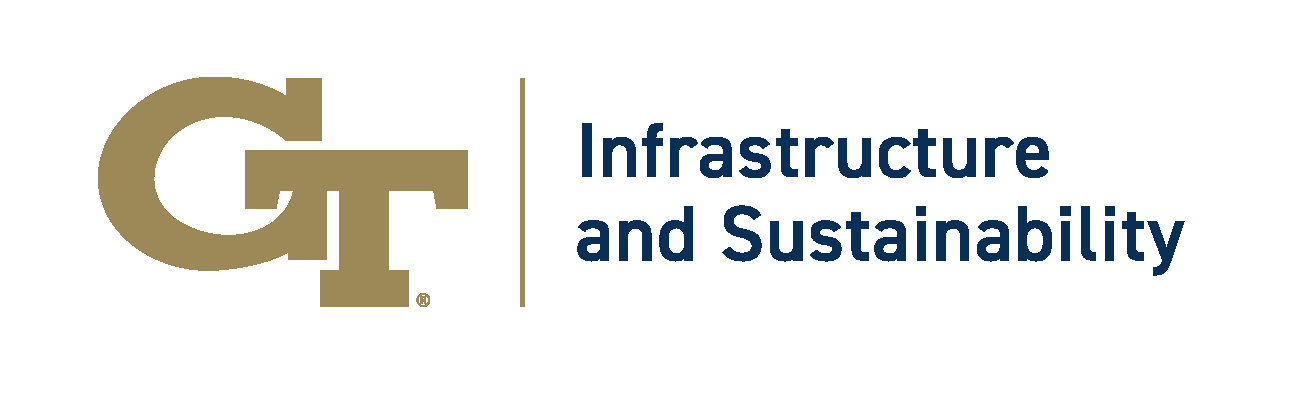 [Speaker Notes: Increased our communications: updated our website, increased news letters, articles in daily digest
Investments in you and us as an organization: increased safety training, middle manager training, process improvement in many areas of the organization, 
Data Excellence: first I&S annual report, comprehensive data bases developed or expanded around space and energy, 
Sustainability: I& S has worked to build programs and rase awareness about sustainability across the campus, 
5-year capital plan and 5 year capital maintenance plan are examples of our growth as an organization and our dedication to stewardship
Comprehensive Campus Plan, Vison for Arts Square, Start the CAP, Recruiting, Community engagement (ongoing), Living Campus, cistern repairs and recommissioning, Process improvement in PDC and many other areas...use classroom tracking as an example]
Questions & Answers
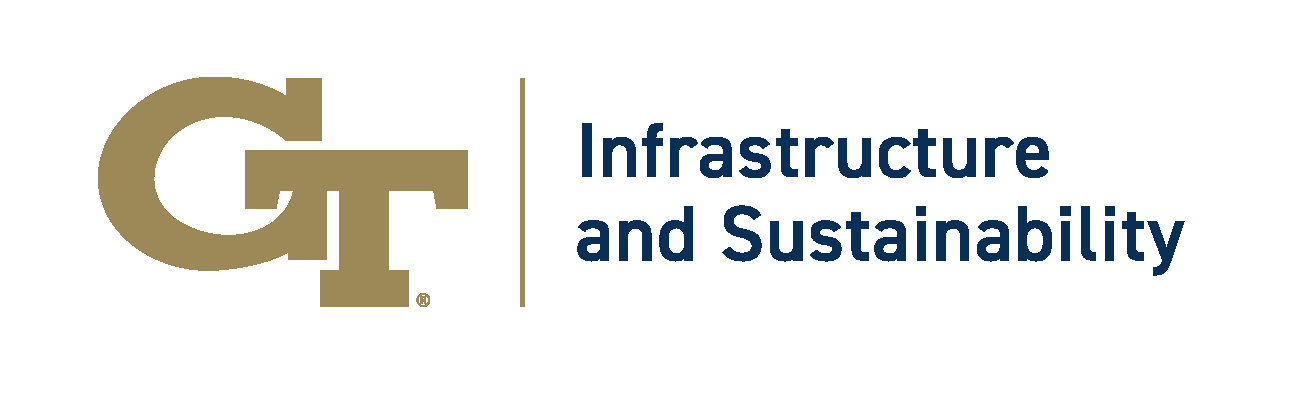